Directed Numbers
L.O:  To develop a better understanding of negative numbers
SKILLS REQUIRED
Number Lines, Arithmetic, Teamwork
STARTER
This is a magic square.  All rows, columns and diagonal lines add up to 3
(e.g. -2 + 1 + 4 = 3)

Copy and complete the magic square in your books
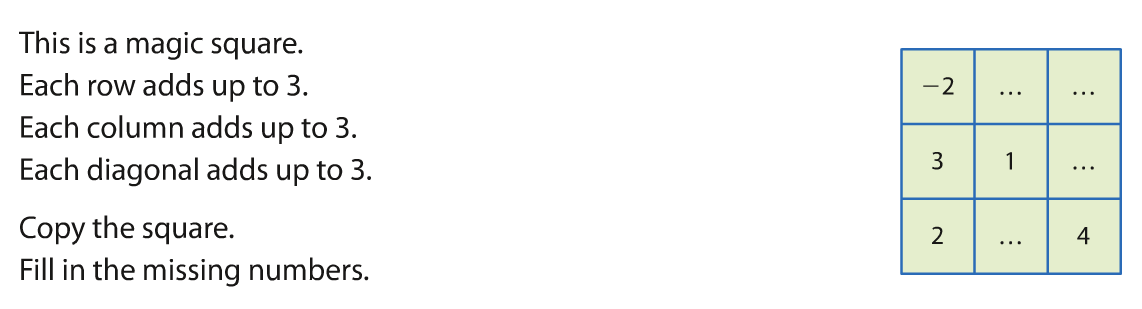 KEY WORDS:   Statement, Negative, Double negative
What about when the signs are together?
4 - - 3
For example,
-6 - + 5
-2 + (- 5)
9 + + 1
4 + - 4
8 - - 2
(-5) - + 1
4 + (-3)
7 + + 3
3 - - 9
+
8 - - 6 =
14
Look at the signs in the middle, if they are the same, then replace them with +
-
8 + - 6 =
2
Look at the signs in the middle, if they are different, then replace them with -
43
47 + - 4 = 
122 - - 4 =
16 - - 4 = 
 4 + - 4 =
20
0
126
2mins
10mins
1min
9mins
8mins
7mins
3mins
6mins
5mins
4mins
Level 5
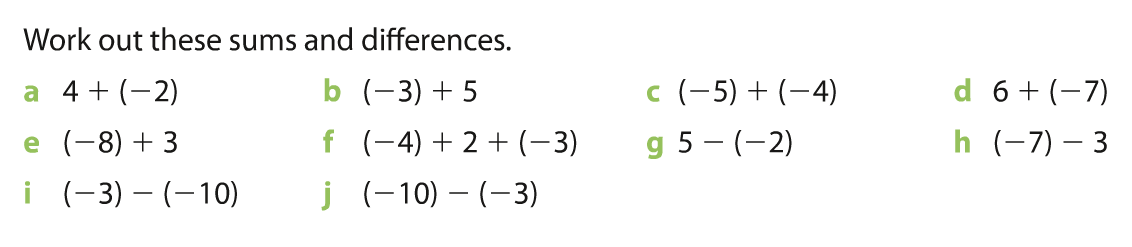 Always True
Sometimes True
Never True
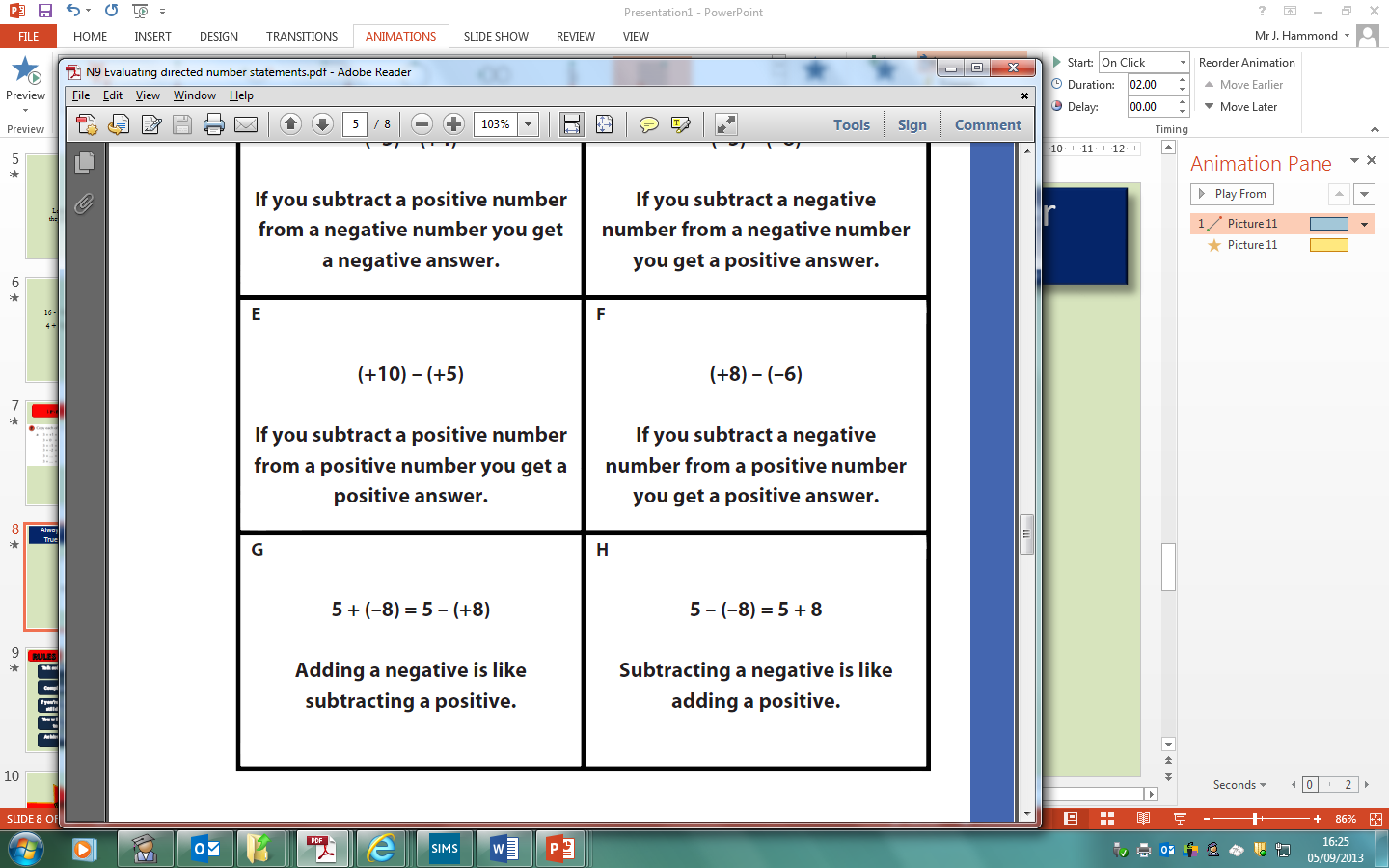 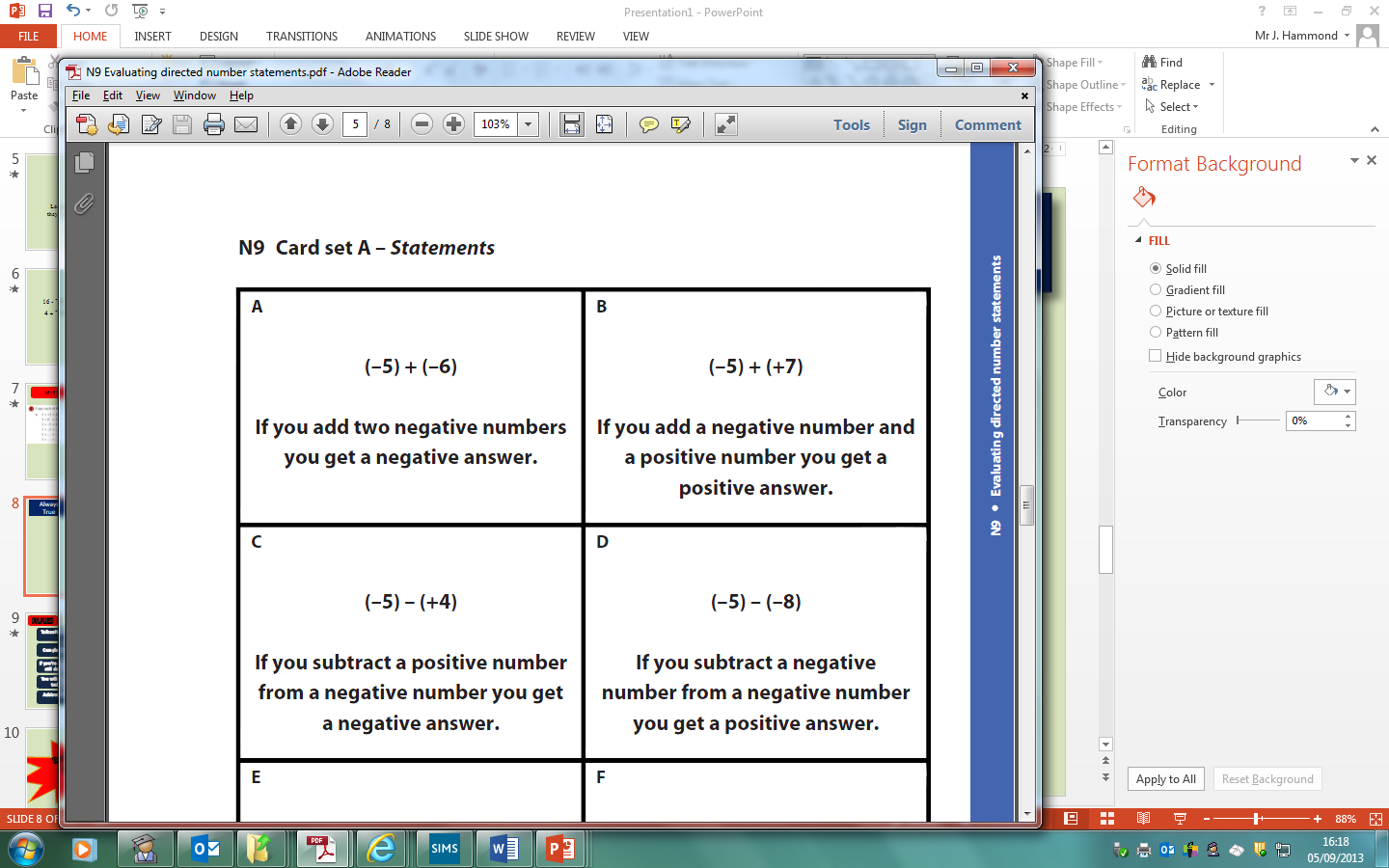 Extension task
1)			- ?  +  ?  =  6

 Can you give three examples of a positive and a negative 
number that add up to 6?
2)			- ?  +  ?  =  -5

 Can you give three examples of a positive and a negative 
number that add up to -5?